الأسرة وتنشئة الطفل الفصل الثالث
اشراف: أ.د.جولتان حجازي
عمل الطالبات:
داليا خطيب
رنا زياد
هاجر ياسر  
فداء ابو سالم 
رنين بدر 
إكرام شلو
مرام مصلح
مفهوم التنشئة الاجتماعيةSocialization
التنشئة الاجتماعية او كما تعرف بالتطبيع الأجتماعي  :تهدف الى اكساب الطفل سلوك ومعايير واتجاهات مناسبة لادوار اجتماعية معينة تمكنهم من مسايرة الجماعه والاتفاق معها وتيسر لهم الاندماج في المجتمع . 
-عملية يسعى المجتمع من خلاله لتطبيع الطفل اجتماعيا من خلال إحلال عادات ودوافع جديدة محل الأولية التي كانت موجودة، باكسابه أساليب سلوكية، وقيم/ واتجاهات، مقبولة اجتماعيا.
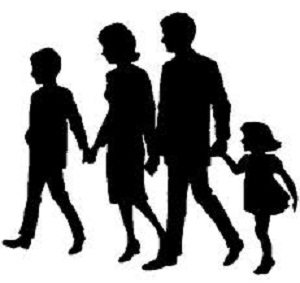 وظائف التنشئة الاجتماعية
-تراكم الحصيلة المعرفية والاجتماعية لدى الطفل.
-نقل الثقافة والتراث من جيل لاخر.
-تزود الفرد بالمهارات والخبرات اللازمة للتكيف مع المجتمع.


ملاحظة :
تهتم التنشئة الاجتماعية بالجانب الاجتماعي 
-تستهدف استدماج المعايير وقيم المجتمع، لتتحول لجزء من البناء النفسي للطفل.
العمليات التي تحدث اثناء التنشئة الاجتماعية
الأستدخال 
الأتكالية 
التقليد
لعب الدور 
الاستخراج 
التعلق بوسيط 
التوحد
 تكوين مفهوم الذات
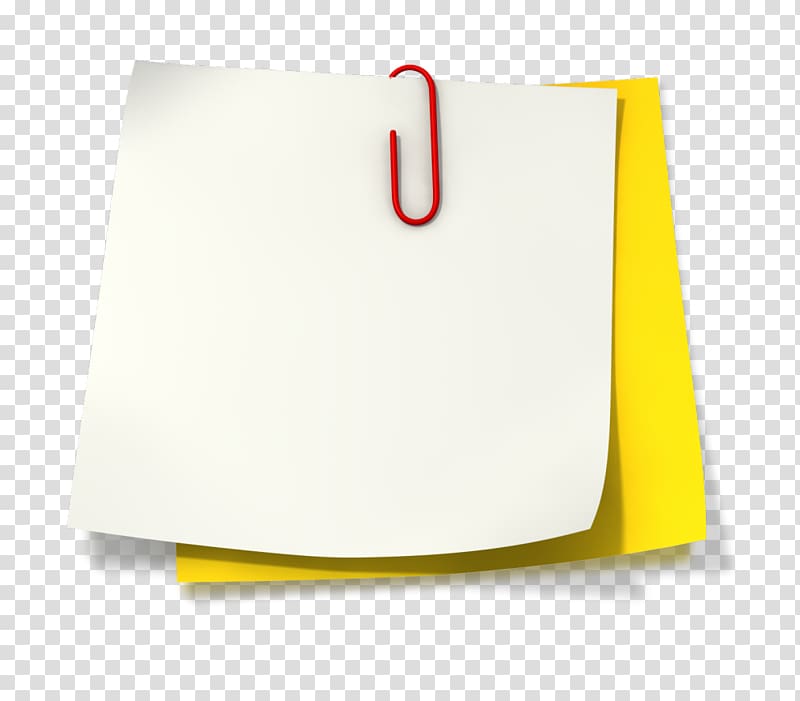 وكل عملية من العمليات السابقة تنطوي على شكل من اشكال التعلم الاجتماعي  من هذه الاشكال التعلم بالاقتران الذي يتحول فيه ارضاء الوسيط(اب او ام او أخ) من دافع محدد الى دافع أولي.

وفي عملية التقليد والتوحد فان الطفل يتعلم من خلال مطابقة  استجابته مع الارشادات  او التعليمات التي تظهر استجابات شخص يكون بمثابة مثال للتوحد . 
اللغة مهمة في التنشئة الاجتماعية.
-الطفل يمارس الضبط الذاتي على سلوكه باستدعاء الكلمة الدالة على السلوك النموذج.
مراحل عملية التنشئة الاجتماعية
أهمية الاسرة في عملية التنشئة الاجتماعية
الاسرة وما تشتمل عليه من افراد هي المكان الاول الذي يكون باكورة الاتصال الاجتماعي الذي يمارسه الطفل في بداية سنوات حياته.

 القيم والعادات والتقاليد تمر بعملية تنقية من خلال الاباء لتأخذ طريقها الى الابناء بطريقة مصفاة واكثر خصوصية 
التفاعل بين الاسرة والطفل يكون مكثفا وأطول زمنيا لذلك يكون تأثيره اكبر 

الأسرة هي المكان الوحيد في الطفولة للتربية المقصودة المصحوبة بتعلم اللغة ومهارات التعبير
 
الاسرة هي اول موصل لثقافة المجتمع الى الطفل وهي المكان الذي يزود بذور العواطف والاتجاهات للطفل. 
-الأسرة مصدر الامن والاستقرار للطفل.
الأسرة توفر الحماية لالقائمة على الحب والتعاون والترابط والتقبل.
الأسرة تثقف الطفل ديميا واخلاقيا.
-الأسرة هي الجماعة المرجعية للطفل لتقييم سلوكه في مرحلة الرقابة الذاتية.
-
في الأسرة بتعرض الطفل لمثيرات كثيرة ويكتسب خبرات متنوعة فيتعلم:
-المشي والفطام والكلام والتحكم في المثانة والامعاء والنظافة من خلال اشباع حاجاته.
-الدور الجنسي المنوط بكل جنس وغيره من الأدوار.
-كف العدوان عن غيره.
-الالتزام بالضوابط السلوكية ومراعاة قواعد السلوك اللائق والاداب الاجتماعية.
اقامة الحدود والحواجز واشباع الدوافع لاسيما العدوانية والجنسية باساليب مقبولة اجتماعيا
-تعلم الانضباط واحترام الوقت والمواعيد وتحمل المسؤولية.
-الاتجاهات السليمة نحو الأسرة والجماعة والسلطة واتجاه المبادئ.
الاسرة هي اول موصل لثقافة المجتمع الى الطفل وهي المكان الذي يزود بذور العواطف والاتجاهات للطفل. 
-في الأسرة بتعرض الطفل لمثيرات كثيرة ويكتسب خبرات متنوعة فيتعلم:
-المشي والفطام والكلام والتحكم في المثانة والامعاء والنظافة من خلال اشباع حاجاته.
-الدور الجنسي المنوط بكل جنس وغيره من الأدوار.
-كف العدوان عن غيره.
-الالتزام بالضوابط السلوكية ومراعاة قواعد السلوك اللائق والاداب الاجتماعية.
اقامة الحدود والحواجز واشباع الدوافع لاسيما العدوانية والجنسية باساليب مقبولة اجتماعيا
-تعلم الانضباط واحترام الوقت والمواعيد وتحمل المسؤولية.
-الاتجاهات السليمة نحو الأسرة والجماعة والسلطة واتجاه المبادئ.
أساليب التنشئة الاجتماعية
الثواب والعقاب 
يستخدم الاباء هذه الطريقة عادة لتدريب اطفالهم على اكتساب سبوك يعتبرونه مقبولا من قبل الاخرين او الحيلولة دون تكرار سلوك غير مرغوب.
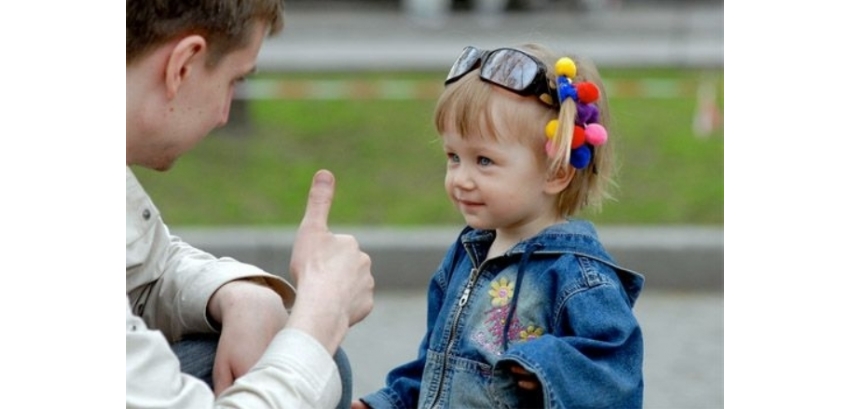 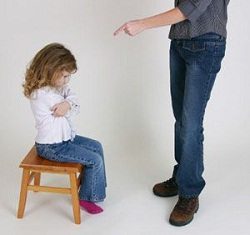 فالطفل يكافئ مثلا عندما يساعد اخاه او والدته او على ارتداء ملابسه او عندما يسمح لصديقه مشاركته العابه او عندما يظهر نوع من الاستقلالية والاعتماد على النفس 

في حين انه يعاقب عندما لا يمتثل للإوامر فيعاقب على عدم غسل يديه الاعتداء على الاخرين او استخدام الفاظ بذيئة . 
-العقاب له آثار سلبية على الطفل.
الثواب افضل من العقاب
-الثواب المعنوي افضل من المادي
يجب الابتعاد عن العقاب الجسدي
الملاحظة
الطفل يتعلم من خلال ملاحظة سلوك الاخرين.
الطفل يتعلم العدوانية من خلال ملاحظة سلوك العنف.
الطفل يتفاعل مع كل ما يتعرض له بكل مكونات شخصيته وخبراته المشابهة.
الطفل ليس مستقبلا سلبيا.
2- .التقليد : يبدأ الطفل في تقليد أعمال الآخرين في نهاية السنة الأولى ،الا ان التقليد في هذه السن لا يعتمد على الصورة الذهنية بقدر ما يعتمد على الملاحظة المباشرة للفعل .

ولكن عندما ينتقل الطفل الى سن الثانية يكون بإمكانه تكون صورة ذهنية لما يحدث حوله والاحتفاظ بها واسترجاعها .
مثال : الطفلة عندما تجلس قبالة المرآة وتستخدم أدوات التجميل الخاصة بي أمها وتلبس حذاءها ، تستطيع فعل ذلك في وقت لاحق لمشاهدة هذا النموذج لأنها احتفظت بالصورة التي رأت أمها عليها وقامت بتقليدها فيما بعد باسترجاع الصورة بفعل قدرتها الذهنية النامية .
لماذا  يقلد الطفل افعالاً معينة دون غيرها ؟ 
ان الطفل يختار تقليد الفعل الذي يحدث نتائج ممتعة بالنسبة له  وان هذا التفسير يلغي ذاتية الطفل وإرادته . فبالرغم من ان هناك نموذجاً يجرى تقليده ، الا ان اختيار الطفل للتقليد هو أول محاولاته لإظهار ذاته كصاحب إرادة . 

ومن ناحية أخرى فأن الطفل حريص على اكتساب المهارات التي تزيد من إحساسه بالكفاءاة وانه ليس اقل من  الآخرين حوله مثل  الوالدين والأخوة ، ومثال على ذلك عندما يقوم بتحدث على الهاتف مثلهم وفي بعض الأحيان كي يشعر الطفل بذاته يقوم بتقليد أفعال واقوال لا تتناسب مع المهارات  التي اكتسبها وذلك يعرضه للمخاطر والمغامرات الغير محسوبة ، ولكن لا ينقطع عن محاولة اثبات ذاته وتحسين صور
3- التوحد : هو المتغير الذي يفسر لنا كيف يكتسب الطفل سلوكاً اجتماعياً او حتى غير اجتماعي بشكل ثابت نسبياً .
 يتضمن التوحد عملية تتعدى مجرد التعلم البسيط الذي يحدث عن طريق الملاحظة والتقليد وذلك :

اولاً : لأن التوحد يعني ان الطفل يتبنى نمطاً كلياً للسمات والدوافع والاتجاهات والقيم التي توجد لدى الشخص المتوحد معه .

اما التلقيد فإنه قد لا يتعدى مجرد قيام الطفل باستجابة مماثلة لتلك التي اقترحها النموذج . 
 
ثانياً : لان التعلم عن طريق الملاحظة والتقليد لا يتطلب وجود روابط عاطفية مع النموذج في حين ان التوحد يتطلب ذلك .
ملاحظة : سلوك المتعلم عن طريق الملاحظة والتقليد يكون من السهل تغييره . 

اما السلوك الذي يتمثله الطفل عن طريق التوحد فأنه يكون ثابت نسبياً . 

ان التوحد مع أحد الوالدين يحقق للطفل الحاجات الأساسية التي يسعى الى تحقيها في هذه المرحلة وهي ، ( الشعور بالأمن والأمان ) والطفل عن طريق التوحد يستدمج والده في ذاته مما يشعره بالقوة والكفاءاة والسيطرة على بيئته .
وبالرغم من التناقض بين عملية التوحد والاحساس بالاستقلالية الا ان ميكايتزم التوحد يساعد الطفل على ان يستغني تدريجياً ع النموذج الذي يقلده لأنه لم يعد بحاجة الى وجوده جسمياً لكي يوجه سلوكه أي انه استدمج في ذاته وقادر على مكافاءة نفسه ومعاقبتها .

يتم التوحد عادة بين احد الوالدين بناء على  أمرين :

الأول : ان يدرك الطفل أوجه التشابه بينه وبين ذالك الوالد من ناحية جسمية عن طريق اللبس والحركة وقصة الشعر وغيرها من الصفات . 

الثاني : يتعلق بصفات وجدانية نفسية ، اذ كي يتم التوحد مع الوالد بدرجة جيدة لا بد ان تكون لذلك الوالد صفات وتصرفات جذابة بالنسبة للطفل مثل : الرعاية والدفئ العاطفي ، والحب فا من الصعب على الطفل التوحد مع والد قاسي او مهمل .
4- تحديد الدور الجنسي : 
تلعب عملية التنشئة الاجتماعية دوراً كبيراً في هذه المرحلة في بلورة الدور الجنسي للطفل ، أي ان في تنمية السمات السلوكية التي تتناسب مع جنسه ، فيكتسب الولد صفات الذكورة والبنت صفات الأنوثة . 

وتختلف هذه السمات المراد تنميتها من  ثقافة الى أخرى ، كما تختلف من عصر الى عصر ولكل ثقافة فرعية خصوصيتها داخل الثقافة العامة السائدة مما يجعل بعض بعض المفاهيم والسولكيات والعادات المرتبطة بها مقبولة في بعض المناطق والطبقات الاجتماعية وغير مقبولة في غيرها .  
التنشئة الاجتماعية ( عدم التمييز بين الرجل والمراة وتأثيره على تربية الطفل )

 ان مسؤلية رعاية الأطفال وتنشئتهم قبل دخول مرحلة المدرسة لم تعد قصراً على الام فقط كما كانت بالسابق ، بل اصلحت مسؤلية مشتركة بين الام والأب بدوره فيها وقت ميلاد الطفل وليس عن بدأه بالذهاب على المدرسة .

وقد يسبب عدم التميز حدوث ارتباك في البداية ولكن نحن الان في عصر يضحك الأطفال على الزمان الذي مضى واصبح اوعى بحقوق المساواة بين الرجل والمراة بالحقوق والواجبات .
نمو الضمير والسلوك الاخلاقي عند الاطفال
ان تعرض الطفل لمتغيرات التنشئة الاجتماعية من ثواب وعقاب وملاحظة التوحد يترتب عليه اكتساب القيم واتجاهات الوالدين ومعاييرهم السلوكية من الثقافة الفرعية الذي ينتمون اليها .  وتعتبر بداية تكوين الضميرأو الأنا
مجرد معرفة الطفل بالمعايير الاخلاقية لا يعني بالضرورة ان يتصرف بمقتضاها . وقصدهم الواضح تجنب العقاب لقيامهم بعمل يندرج تحت الافعال الممنوعة
يخنلف الاطفال فيما بينهم في نموهم الخلقي بإختلاف البيئة الذي نشأو فيها .والقيم الاخلاقية الذي يغرسها الآباء فيهم منذ الصغر
الظروف التي تساعد على نمو سوي للضمير عند الطفل
- ١-ان يكون لدى الوالدين أنفسهما ضميرا ومعاييرا خلقية ناضجة ومعقولة اي ليست متشددة اكثر من اللازم او جامدة او قاسية
٢-  ان يكون تبني الطفل للمعاييرالوالديه قائما على اساس عملية توحد أيجابية
العوامل في التنشئة الاجتماعية ومعوقاتها
١- طبيعة القدوة ( النموذج) 
٢- ديناميكية  العلاقات الأسرية
نلخص مما سبق انه مهما تعددت النماذج التي يقلدها الطفل , وربما يتخذ منها قدوة او يتوحد معها يبقى الوالدان المصدر الاول والاهم للقدوة في حياة ابنائهم . تتوقف الصورة التي ستنهي اليها ذات الطفل الاجتماعيه بقيمها وموقفها من الحياة والمجتمع من حولها على نجاح الاسرة او فشلها في اداء مهمتها في التنشئة الاجتماعية للطفل .

تتم عملية التنشئة في احسن صورة اذا احيط الاطفال بيئة تحترم قيم المجتمع وتحافظ على تراثه وثقافته وتؤمن بمبادئه . فالاطفال الذين يأتون في اسر تتصف بالامانه وتقدر قيمة العمل وتتحمل المسئولية تجاه ابنائها والمجتمع في تنشئة جيل قادر على نقل التراث بعد تنقيته في ضوء متطلبات الحياة العصرية .

وينجح الاباء في ان يكونو قدوة جسنه لابنائهم ليس اللجوء الي السلطه الابوية المطلقه واستخدام الشده في جميع الاحوال ولكن بالحنان والقوة في المواقف التي تتطلب ذلك وفي حسن استخدام اساليب الاثابة والعقاب . على العكس من ذلك . فان الاباء المهملين او الذيت يتسمون بالقوة والعنف او الرافدين لابنائهم ولقيم المجتمع , ينشؤون ابناء عدوانين يحملون مشاعر سلبيه نحو الاخرين , ويلقون باللوم عن تصرفاتهم الغير المقبوله على المحيطين به او على المجتمع ,فمن الطبيعي ان يكونو غير متوافقين مع بيئتهم ومع احداث الحياه من حولهم .
اما لماذا ينجح بعض الاباء في حين يفشل البعض الاخر في ان يكونو قدوة ايجابيه لئبنائهم تؤدي الي تنشة اجتماعيه سلميه فان من الصعب الاجابه على هذا  التساؤل بشكل قاطع .


ومن دام الحديث عن طبيعه النموذج (القدوة) الذي يمثله الاباء بالنسبه لابائهم لا بد ان نشير الى مشكله غياب القدوة وليس المقصود هنا فقط الغياب المادي الفيسيولوجي ولكن والاهم الغياب النفسي المعنوي فقط كثر الكلام عن تاثير غياب الاب عن البيت والحياه الاسريه لسفر او الانفصال او الوفاه وغيرها .

ما زال العديد في مجتمعاتنا العربيه يعتقدون ان دور الاب في التربيه والتنشئه يبدا مع التحاق الطفل في المدرسه وليس قبل ذلك . في حين ان اساس عمليه التنشة يوضع في السنوات الخمسه او السته الاولى : ويبدا بعد ذلك عليه , مع امكانيه ضعيفه لتعديل المسار وهذا ما اثبتته العديد من الدراسات الاجتماعيه والتربويه لدينا ولدى غيرنا من المجتمعات .


بالنسبه للام : فان المواقف قد تباينت بين من يرى في غياب الام ولو لساعات قليله غيابا للقدوة , ومن يرى ان غياب الجسمي لا يعني بان الطفل فقد مصدر التقليد والمحاكاه والتوحد وبالتالي النموذج,
هناك العديد من الامهات الذي لا يعملن خارج اامنزل ولكنهن لا يتوقفن عن العمل داخل المنزل ليل ونهار فاذا افترضنا انهن واعيات باهميه رعايه الطفل نفسيا واجتماعيا وليس فقط توفير الطعام والمكان والملابس النظيفة . على اهميتها فان مسؤولياتهم لا تترك وقتا للجلوس مع الطفل والتحدث اليه واشعاره باهتمامها وحبها وعطفها والسهر على تلبيه حاجاته النفسيه قبل الجسميه . 

حتى في حالة الام التي تجد مساعده في اعمال البيت ولديها الوقت الكافي لمرافقه طفلها او اطفالها في سن ما قبل المدرسة في لعبهم واهتمامهم فانها كمعظم الامهات قد استدمجت في نشاتها اسلوبا لتعامل مع الاطفال يتنافى مع فكره محاورة الاطف5قال والنزول الى مستوى تفكيرهم والاستماع اليهم وتلبيه احتياجاتهم النفسيه ومشاركتهم في لعبهم الذي هو طريقهم في التعبير عنه انفسهم.


كجزء من عمليه التنشئة, لا بد ان تشجع محاولات الطفل للاستقلال الذاتي والاعتماد على النفس وينبغي مع الوقت وتتدريجا وتعويده ذلك لساعات قليله في البدايه يبتعد فيها عن امه . فاذا تتبعنا سير النمو الاجتماعي للطفل نجد انه في حوالي سن الثالثه تظهر الحاجه للاستقلال بشكل واضح ويصر على ان يخدم نفسه بنفسه في اللبس والماكل واللعب وحتى في تنظيم وقته كما يرحب في اللعب مع اطفال في مثل سنه او قريبن منه في السن مما يسمح بارسال الطفل الى حضانه او روضه ومساعدته في نفس الوقت على الانفصال عن الام باقل قدر من الصعوبات او المشكلات التى قد تنشا عن الانفصال لاول مره.


لقد ثبت على عكس ما هو معتقد ان خروج الام للعمل وحصولها على فرص تحقيق الذات , يساعدها على تقديم نموذج وقدوة جيده لابنائها لان هي نفسها قد استطاعت ان تحقق بعض طموحاتها وقد تشعر بكيانها كفرد عامل في المجتمع ومساهم في تحمل الاعباء الماديه للاسرة.
خلاصه  القول ان نجاح الابوين , الام على وجه الخصوص في تقديم نموذج او قدوة حسنة للابناء بحيث يستطيعون اذا ما توحدو معها ان ينشؤوا على خلق وعلى وثاق مع قيم مجتمععهم وما يتوقعه  منهم  لا يتوقف على عدد الساعات التى يقضيها احدهما او كلاهما مع الطفل بقدر ما يتوقف على طبيعه تلك القدوة والاطار النفسي الذي ينمو في الطفل ويتشكل شخصيته.

ومن الصعب التحدث عن التنشءه الاجتماعيه لطفل وكانها عمليه ثنائيه تتم بين اب او ام وطفل فهناك تفاعلات مهما قويت او ضعفت بين افراد الاسرة: بين الزالدين انفسهما وبين الطفل واخواته الاكبر والاصغر اذا وجدوا وكل واحد منهم يتفاعل مع الاحداث الجاريه داخل الاسرة بطريقته الخاصة تبعا لتركيبته النفسيه واحتياجاته وطموحاته لهذا ليس من الغريب ان نجد طفلين لنفس الاسرة ومن نفس الابوين وقد نشا كل واحد منهما في اتجاه وتوجه مختلف عن الاخر .
ديناميكية العلاقات الاسرية
العلاقة بين أفراد الأسرة علاقة قوية ومتوازنة, حيث يسود التفاهم والتوافق بين الزوجين وبين الأبوين والأطفال وهذا لا يعني عدم وجود الخلافات ولكن وجودها لا يؤثر على العلاقة المترابطة بين أفراد الأسرة . فجميع أفراد الأسرة تعيش في بيت واحد في ظرف واحد لتحقيق هدف واحد

لذا من الصعب التحدث عن التنشئة الاجتماعية للطفل وكأنها عملية ثنائية تتم بين اب او ام وطفل فهناك تفاعلات مهما قويت او ضعفت العلاقة بين افراد الاسرة لذا نجد إن إن كل واحد منهم يتفاعل مع الاحداث الجارية داخل الاسرة بطريقته الخاصة تبعا لتركيبته النفسية واحتياجاته وطموحاته.لهذا ليس من الغريب إن نجد طفلين لنفس الاسرة ومن نفس الابوين وقد نشأ كل واحد منهما في اتجاه وتوجه مختلف عن الاخر، بالاضافة الى الميل الطبيعي لكل فرد في الاسرة والذي يولد به ويؤثر بشكل ما على انجذابه لشخص ما ونفوره من شخص اخر
هناك عوامل خارجية ترتبط بالظروف والبيئة التي يولد وينشأ فيها الطفل خلال سنوات عمره الاولى ومنها : عدم استعداد الوالدين لاستقبال طفل في الاسرة سواء كانت عوامل نفسية تتمثل في إن يكون احد الطرفين او كلاهما غير مستعد لتحمل مسؤولية رعاية وتربية الطفل او إن تكون الاحوال الاقتصادية غير مناسبة وليس بإمكان الزوجين توفير السكن او الدخل الكافي للوفاء بالتزامات المولود الجديد
فإذا جاء الطفل في ظل هذه الظروف فإن مشاعر الوالدين المتضاربة بين احساسهما بأن من حق الطفل الحصول على الحب والقبول والرعاية وبين ضغوط الحياة وتزايد الاعباء عليهما سوف  تؤثر وتعكس
على تصرفاتهما تجاه الطفل لا شعوريا واذا شعر الطفل بذلك سوف تصله رسائل متناقضة من الوالدين وسوف تنعكس عله عند التقليد والمحاكاة وتؤدي الى عملية توحد متذبذبة غير مستقرة وضعيفة وليس المقصود بذلك إن الاسرة ميسورة الحال اكثر ترحيبا بالطفل فقد يكون العكس هو الصحيح فقد توصلت الدراسات العلمية الى وجود ارتباط بين بعض انماط
انماط التنشئة الاجتماعية والطبقة الاقتصادية الاجتماعية التي تنتمي اليها الثقافة الفرعية المتمثلة في الاسرة
فقد تبين إن امهات الطبقة المتوسطة اكثر واقعية في التعامل مع اطفالهن على خلاف امهات الطبقة العالية الافضل تعليما يملن الى معاملة اطفالهن بطريقة اكثر دفئا وأكثر تفهما وقبولا واقل تدخلا في شؤون الصغار 

اما امهات الطبقة الدنيا فلديهن ميل الى معاملة اطفالهن بالعنف والعقاب الشديد 
الاختلافات في الاسر تصنف حسب طبقتها في نواح متصلة بالتنشئة الاجتماعية مثل :
1) نوع وكمية المسؤليات التي تلقيها على الطفل 
2) المرح والتشجيع ودفء المعاملة وتجنب العقاب 
3) مستوى ضبط عدوانية الاطفال 
4) اسلوب التغذية 
** ولكن تأثر الاسرة بثقافة الطبقة او المجتمع الذي نعيش فيه لا يعني الغاء الخصائص الشخصية للوالدين وطريقة تعبيرهم عن مشاعرهم وأساليب توجيههم لأطفالهم
كما إن نتائج اطفال الطبقة الفقيرة يمكن إن تكون ايجابية على الرغم من حرمانهم من الامتيازات الاجتماعية والاقتصادية
على الرغم مكن الاختلاف في بعض الطرق التي تلجأ اليها الاسرة في تنشئة الاطفال في الطبقات المختلفة للمجتمع مثل :
1) استخدام القوة وفرض السيطرة والإذعان مقابل التوجيه الذاتي للسلوك 
2) العنف والعقاب الشديد مقابل النصح والتقويم والتوجيه
فأن الهدف من التنشئة الاجتماعية في النهاية واحد إلا وهو تشكيل شخصية الطفل بالشكل الذي يرضى عنه المجتمع (شخص يشعر بالثقة والاعتماد على النفس،يتمتع بالاستقلالية والمبادأة في اطار ثقافة وقيم مجتمع ينتمي اليه ويحقق ذاته من خلاله في انسجام وتوافق وفي مناخ خال من الصراعات التي تنشأ عادة نتيجة لعدم التمكن من استدماج او التوحد مع النموذج التي تفرضه الاسرة والمجتمع .

وفي سبيل حمل الطفل على الاذعان للنموذج ” القدوة  ” يمارس الاباء جميع انواع الثواب والعقاب لذا نجد إن علاقات السيطرة والإذعان بين الاباء والابناء تتخذ احد الصور الاربعة التالية :
1) الاباء الذين يسارعون الى تحقيق مطالب الطفل ولا يثقلون عليه بمطالبهم 
2) الاباء الذين يسارعون الى تحقيق مطالب الطفل ويثقلون عليه بمطالبهم 
3) الاباء الذين  لا يسارعون الى تحقيق مطالب الطفل و لا يثقلون عليه بمطالبهم 
4)  الاباء الذين  لا يسارعون الى تحقيق مطالب الطفل ويثقلون عليه بمطالبهم
اما بالنسبة لتنمية الاستقلالية والمبادأة وتجنب الخجل ومشاعر الذنب فأن الممارسات التي يتبعها الاباء في اثناء التنشئة الاجتماعية للطفل قد تؤدي غالبا الى الوقوع في صراع وتناقض بين دوافع الاستقلالية والمبادأة التي تسيطر على سلوك الاطفال في هذه المرحلة 
وبين الخوف من العقاب على سلوكه من ناحية اخرى وان نمو الطفل في جميع مظاهره المعرفيه والحركية والانفعالية والاجتماعية يتأثر بمدى قدرتنا على اشباع تلك الدوافع لديه وتجنبنا اياه الوقوع في تلك الصراعات 
ومن المعروف انه في مرحلة الطفولة المبكرة وكجزء من عملية النمو يميل الطفل بطبيعته الى الانطلاق والاستقلال
ويحاول تقليد الاباء فيما يقومون به حتى يشعر بالقدرة على الانجاز مثل الكبار  الا انه يوجد متغيرات هامة لا بد من الاخذ بها بعين الاعتبار لمساعدة الاطفال على تحقيق هذه الغاية :
 1) التوقيت الذي يتوقع فيه الاباء من ابنائهم انجاز واجبات معينة
2) الاسلوب الذي يعامل به الطفل اذا فشل في انجاز تلك المهام او الواجبات 
يوجد هنالك نوعين من الاباء منهم من يقوموا بمعاقبة ابنائهم اذا فشلو ومنهم من يظل مستمرا في دعمه لاطفاله كما انه يوجد هناك طرف ثالث من الاباء والذي لا يطلب من اطفاله القيام بسلوك استقلالي الا في الوقت المناسب ويكافئهم على نجاحهم
اثبتت الدراسات إن الاسلوب الاخير (الطرف الثالث من الاباء ) 
هو الاسلوب الناجح في التدريب على الاستقلال لانه يؤدي الى رفع مستوى الدافع الى الحصول على النجاح وبالتالي فإنه يؤدي الى توسيع حدود قدرات الطفل وانجازاته 
كما إن الاطفال الذين يتميزون اكثر من غيرهم بالاعتماد على النفس والضبط والاستقلالية هم اولئك الاطفال الذين يقوم اباؤهم بممارسة الضبط عليهم ويطلبون منهم اداء واجباتهم دون إن يغفلوا عن اشعارهم دائما بحرارة العاطفة نحوهم وتقبلهم كما هم وتشجعيهم باستمرار في كل مرة ينجحون فيها بأداء الواجبات 
اما الاطفال الذين تميزوا بعدم الثقة في انفسهم وبالانعزالية وكانوا اقل من غيرهم من حيث امكانية الاعتماد عليهم ومن حيث القدرة على الضبط فكان اباؤهم اما :
1) اما من ذلك النوع الذي يمارس ضبطا متشددا على ابنائهم مع كونهم في نفس الوقت على درجة اقل من حيث حرارة العاطفة وعلى درجة اكبر من حيث الاغتراب والتباعد بالنسبة لاطفالهم ( متسلطين)
2)واما من ذلك النوع الذي وان كان يتميز بحرارة العاطفة الا انهم لا يطلبون من ابنائهم إن يقوموا بأي ضبط او اداء للواجب وقد يقومون عنهم بذلك  ( متساهلين )
العوامل التي تؤثر على العلاقات الاسرية 
١- حجم الأسرة ٢- الترتيب الميلادي للطفل٣- نوع الطفل

حجم الأسرة : ويقصد به عدد أفرادها، فحجم الأسرة عامل من العوامل المؤثرة في عملية التنشئة الأسرية.فقد ثبت أن: ـفي أسرة صغيرة الحجم:تزداد قدرة للوالدين على تكريس الوقت والانتباه الكافيين للأبناء. وقدرتهما على إعطاء كل واحد نفس المزايا مع سيادة التحكم في العلاقات، ويظهر التسابق بين الأبناء في تحقيق التفوق الدراسي و الاجتماعي. أما الأسرة كبيرة الحجم: فيظهر تحكم  الوالدي بصورة أكثر استبدادية و يمنع الأبناء من العلاقات الخارجية وتتركز ضغوط الوالدين للتحصيل عادة على السابقين في الترتيب الميلادي مزايا الاسرة كبيرة الحجم يجدون الاطفال الأمن في كثرة عدد الأشقاء الذين يشكلون جماعة متماسكة للدفاع عن النفس أو اللعب.
الترتيب الميلادي: وهناك عامل مهم آخر هو المجال الذي يعيش فيه الطفل  ونقصد به الإخوة و مركز الطفل فيهم، وما يترتب أحيانا على هذا المركز من تطبيق أسلوب معاملة يختلف من طفل لآخر. و قد أجريت العديد من الدراسات و البحوث على الترتيب الميلادي للطفل لخطورة وتعقد عملية التفاعل بين الطفل ووالديه مما له أكبر الأثر على العديد من المتغيرات مثل الإبداع  و الميل الاجتماعي و تقدير الذات و التحصيل الدراسي  فقد اتفقت نتائج العديد من الدراسات على أن الوالدين يستجيبان لمولودهم الأول بطريقة تختلف عن تلك التي يستجيبان بها لأطفالهما التاليين في الترتيب، فالوالدين عادة ما تكون علاقتهما بطفلهما الأول على قدر كبير من التفاعل.. والطفل الأخير يشعر بأنه أقل قوة و قدرة على التمتع بالحرية والثقة ممن هم أكبر منه، ولذلك ينشأ شاعراً بنقصه. أما الطفل الوحيد يشبه إلى حد كبير الطفل الأخير، فالطفل الوحيد يحاط برعاية أكبر بكثير من حاجته
جنس الولد: أن الفروق بين الجنسين متغير هام يجب أخذه في الاعتبار فجنس الولد هو أحد الحقائق البيولوجية وأحد الحقائق الإجتماعية المؤثرة في نمط التعامل بين الوالدين والأبناء، ولقد أكدّت الدراسات أن جنس الولد له تأثير كبير على السلوك الوالدي . وأساليب المعاملة الوالدية قد تتأثر سلباً أو ايجاباً تبعا لجنس الولد ذكراً كان أم أنثى، وبالتالي تنعكس أساليب المعاملة الوالدية سواء كانت سوية أو غير سوية على شخصية الولد. ومن ثمة تؤثر تنشئة الوالدين لهذا الولد